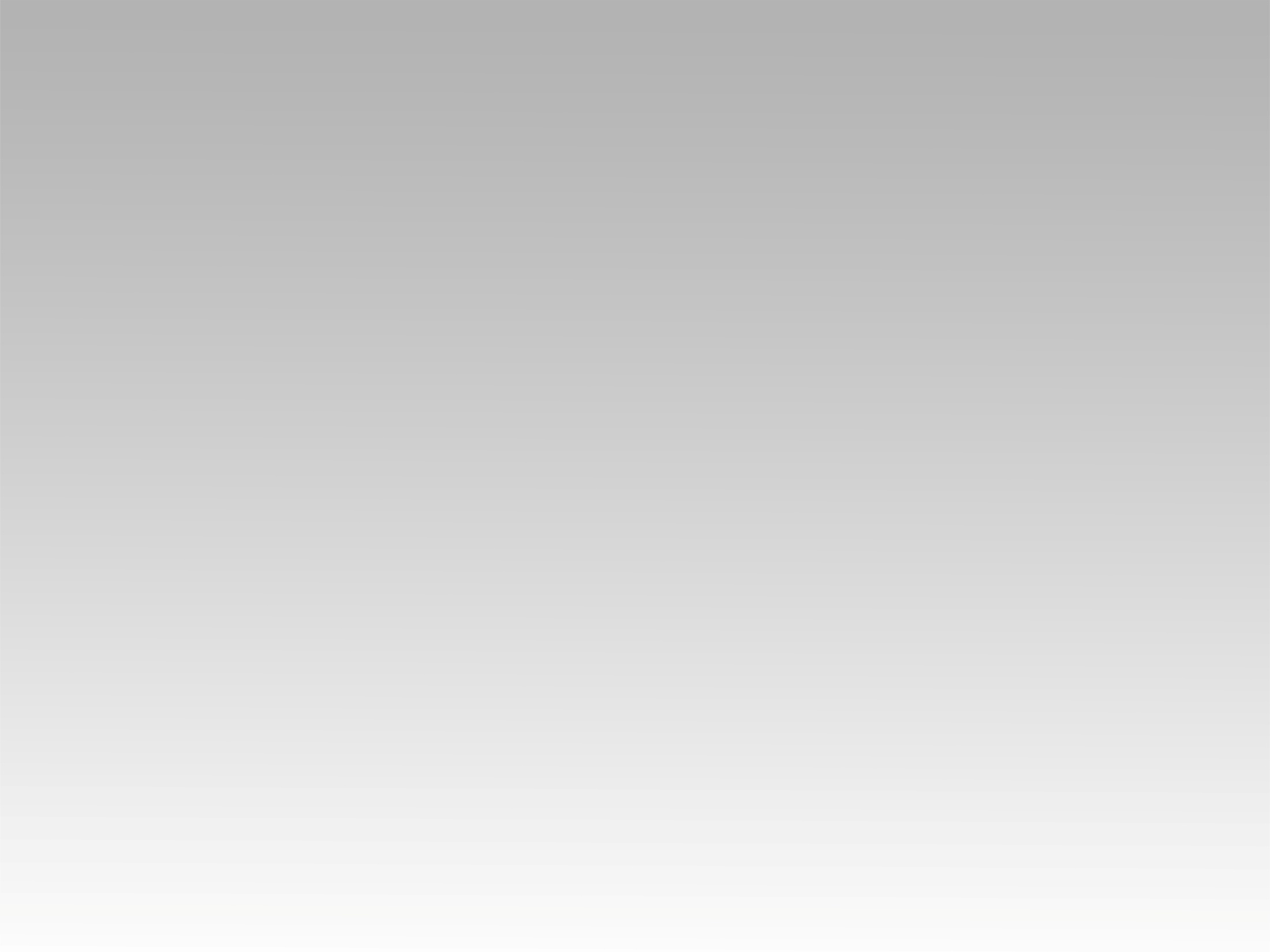 تـرنيــمة
قد سَمِعَ الرَّبُّ صَلاتي وَأتَى يَسوع لِنَجَاتي
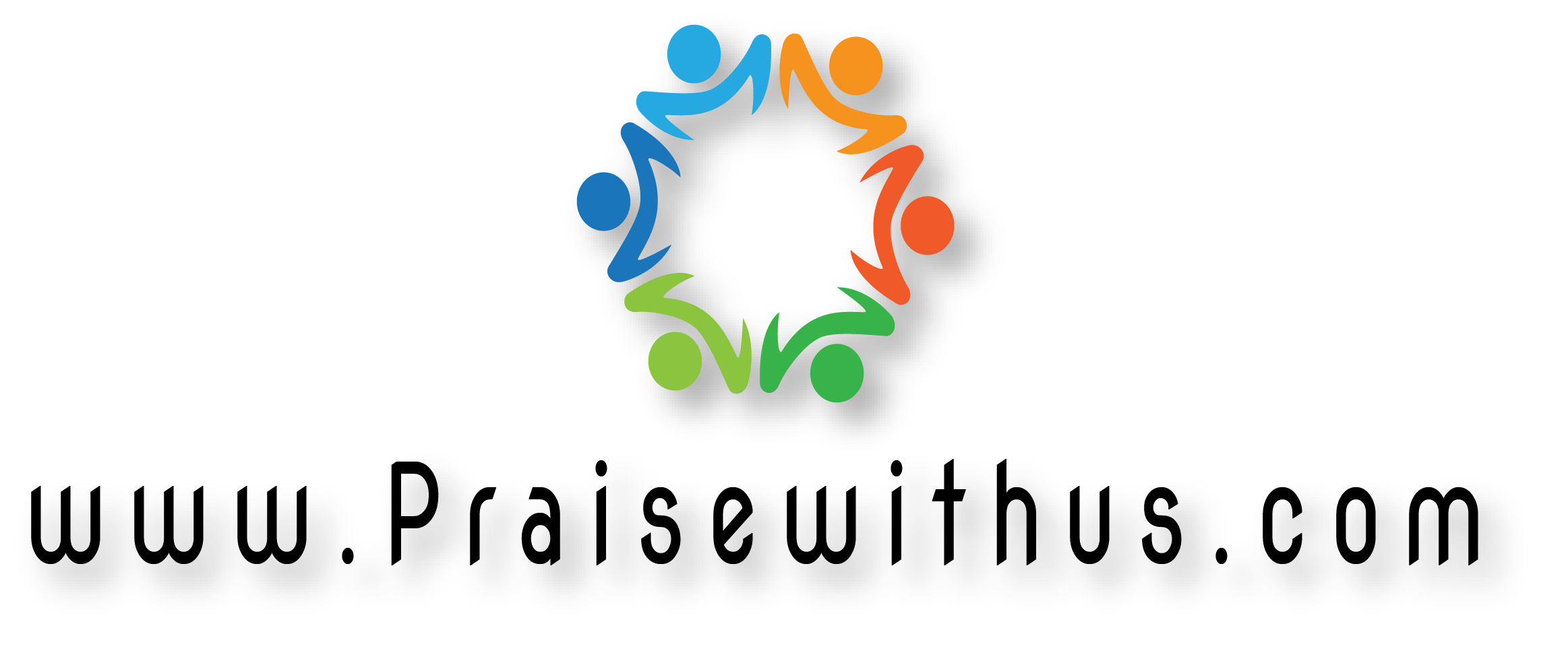 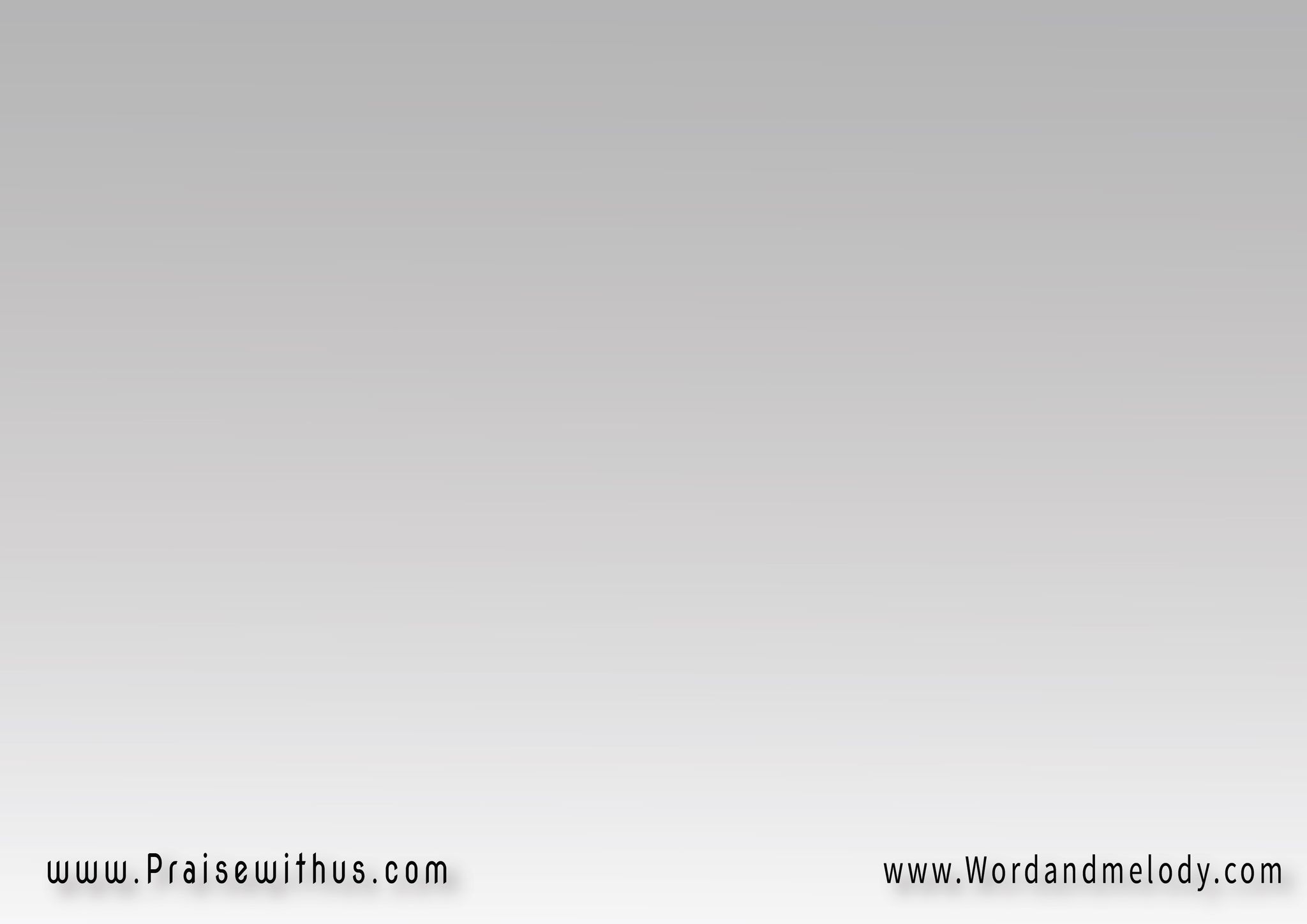 1- 
قد سَمِعَ الرَّبُّ صَلاتي   وَأتَى يَسوع لِنَجَاتيفَدَاني غَفَرْ لي ذُنوبي   نَزَعَ مِنَ الحُفرَة حَيَاتي
qad sameaa alrrabbo Salati   
wa ata yasou le najatifadani ghafar li thonobi   
nazaaa mena alhofra hayati
The Lord heard my prayers and Jesus came to
 save me. He redeemed me, forgave my sins and snatched my soul from the lion’s den.
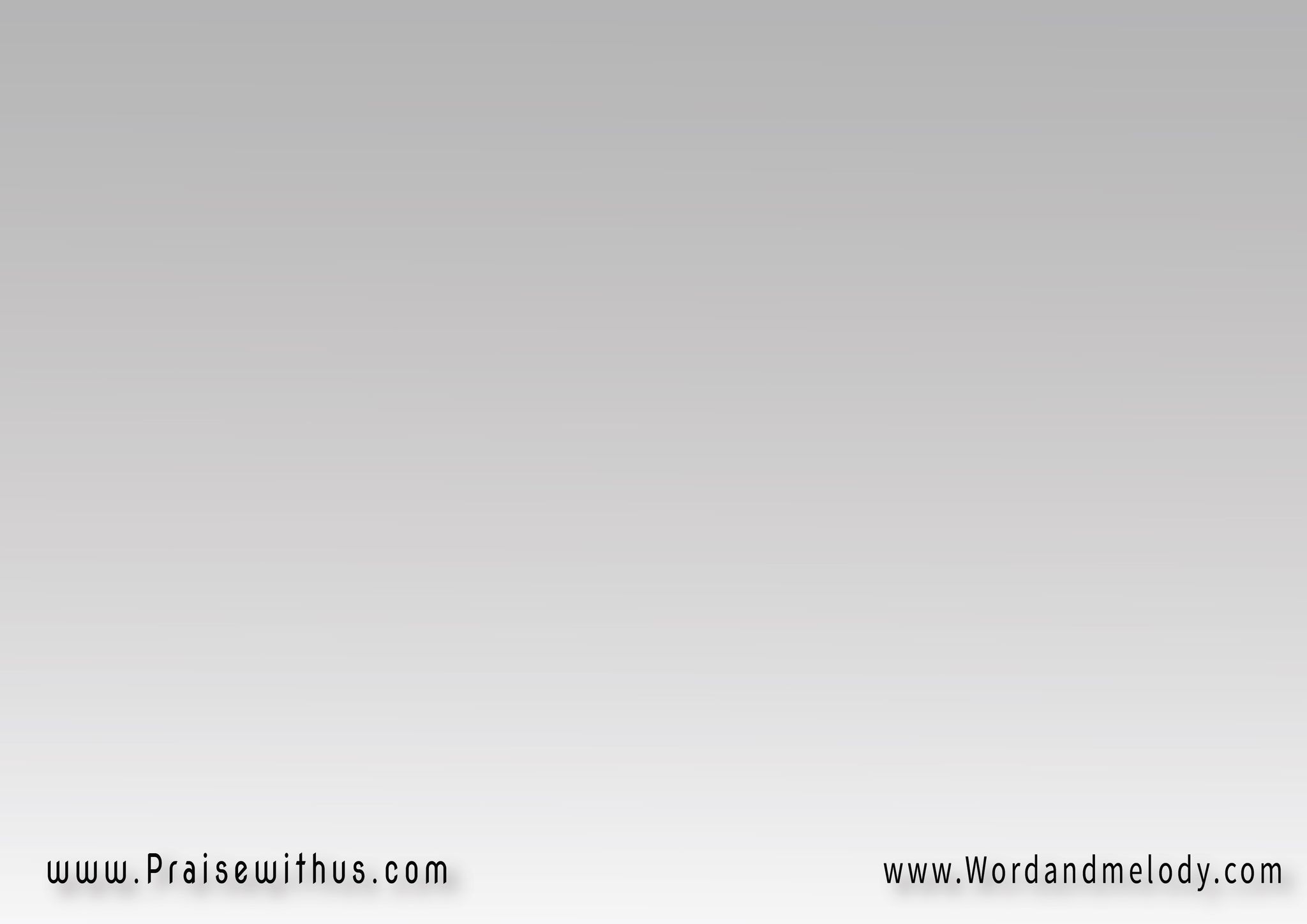 القرار:في المَخدَعِ أرفَعُ عَيْني   لأرَى مَن مَاتَ عَنِّيأرَاكَ بِعَيْنِ إيمَــــــــاني   أعْرِفُ أنَّكَ تَسمَعُنـي
fil makhdaai arfaao aayni  
le ara man mata aanniaraka be aayni emani   
aarefo annaka tasmaaoni
I lift my eyes in my inner room to see Him Who 
died for me. I see You by faith and know that You hear me.
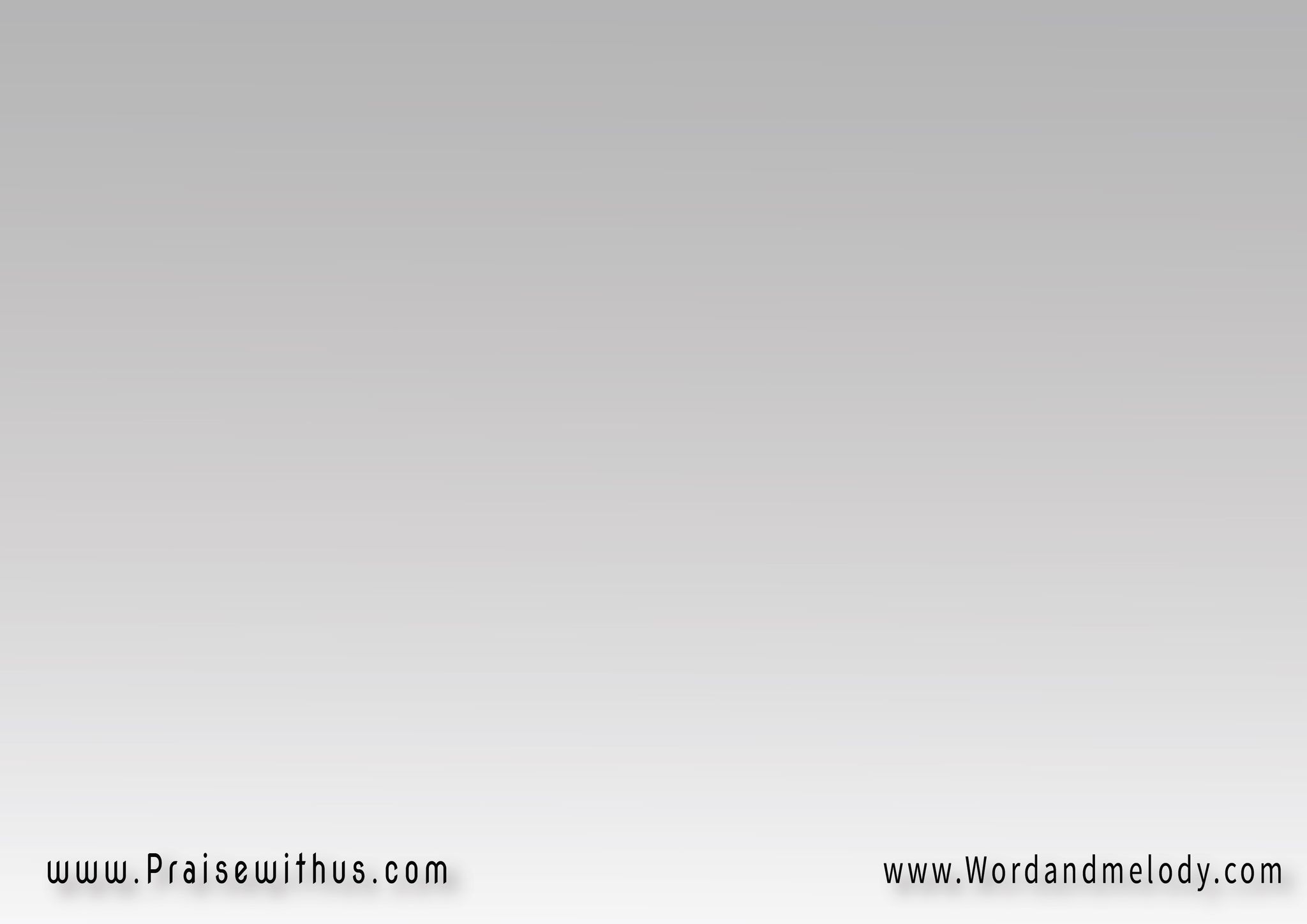 2- 
أدعُوكَ يا رَبِّي برُوحِي يا مَن دَاوَيْتَ جُرُوحيثَبِّتْنـــــي فيكَ إلَهِي   ثَبِّتْني في المَجرُوحِ
adaoka ya rabbi be rohi   
yaman dawayta jorohithabbetni fika elahi   
thabbetni fil majrohi
Lord, Who healed my wounds, I pray to You in
 the spirit to make me abide in Jesus Who was wounded for me.
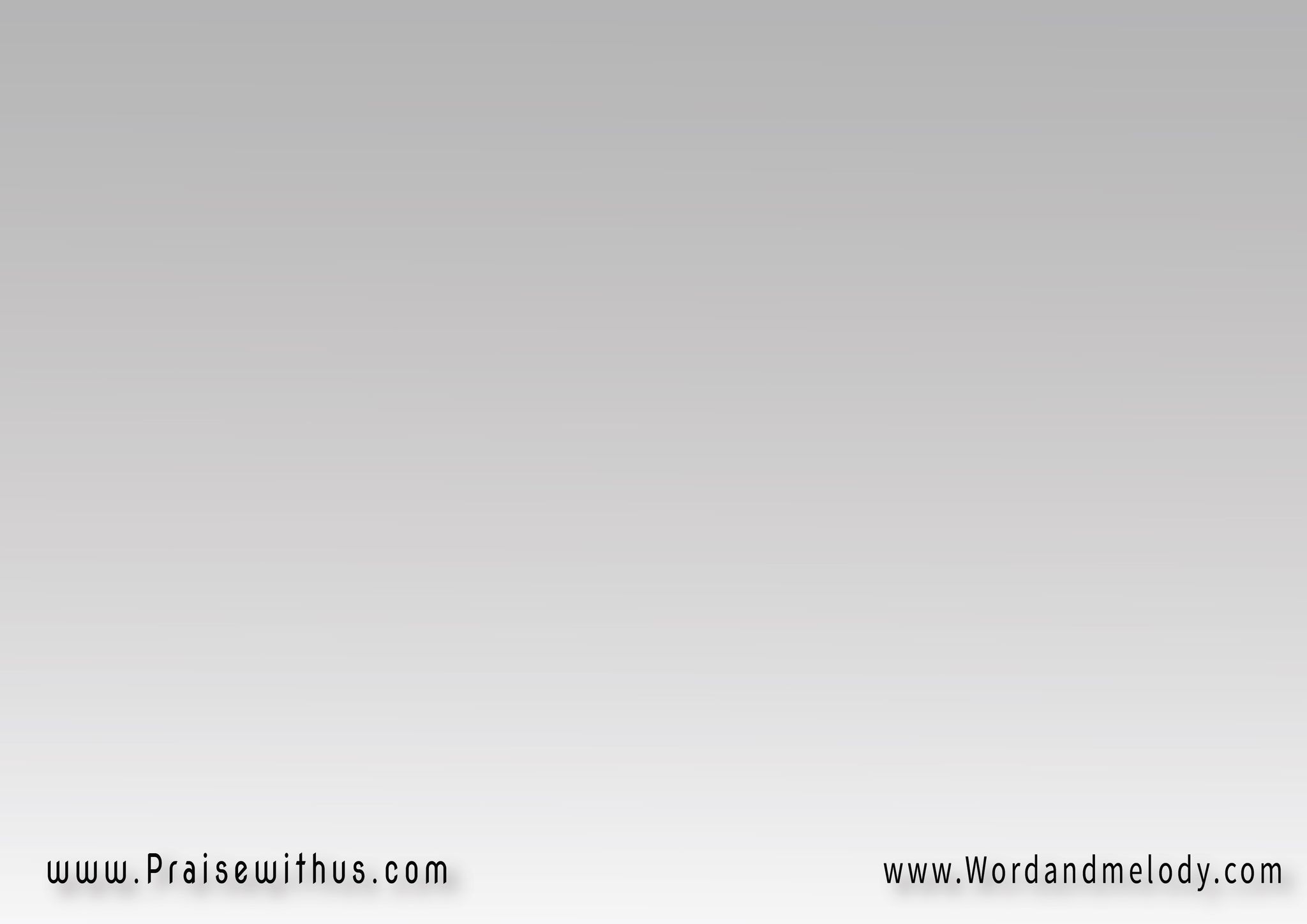 القرار:في المَخدَعِ أرفَعُ عَيْني   لأرَى مَن مَاتَ عَنِّيأرَاكَ بِعَيْنِ إيمَــــــــاني   أعْرِفُ أنَّكَ تَسمَعُنـي
fil makhdaai arfaao aayni  
le ara man mata aanniaraka be aayni emani   
aarefo annaka tasmaaoni
I lift my eyes in my inner room to see Him Who 
died for me. I see You by faith and know that You hear me.
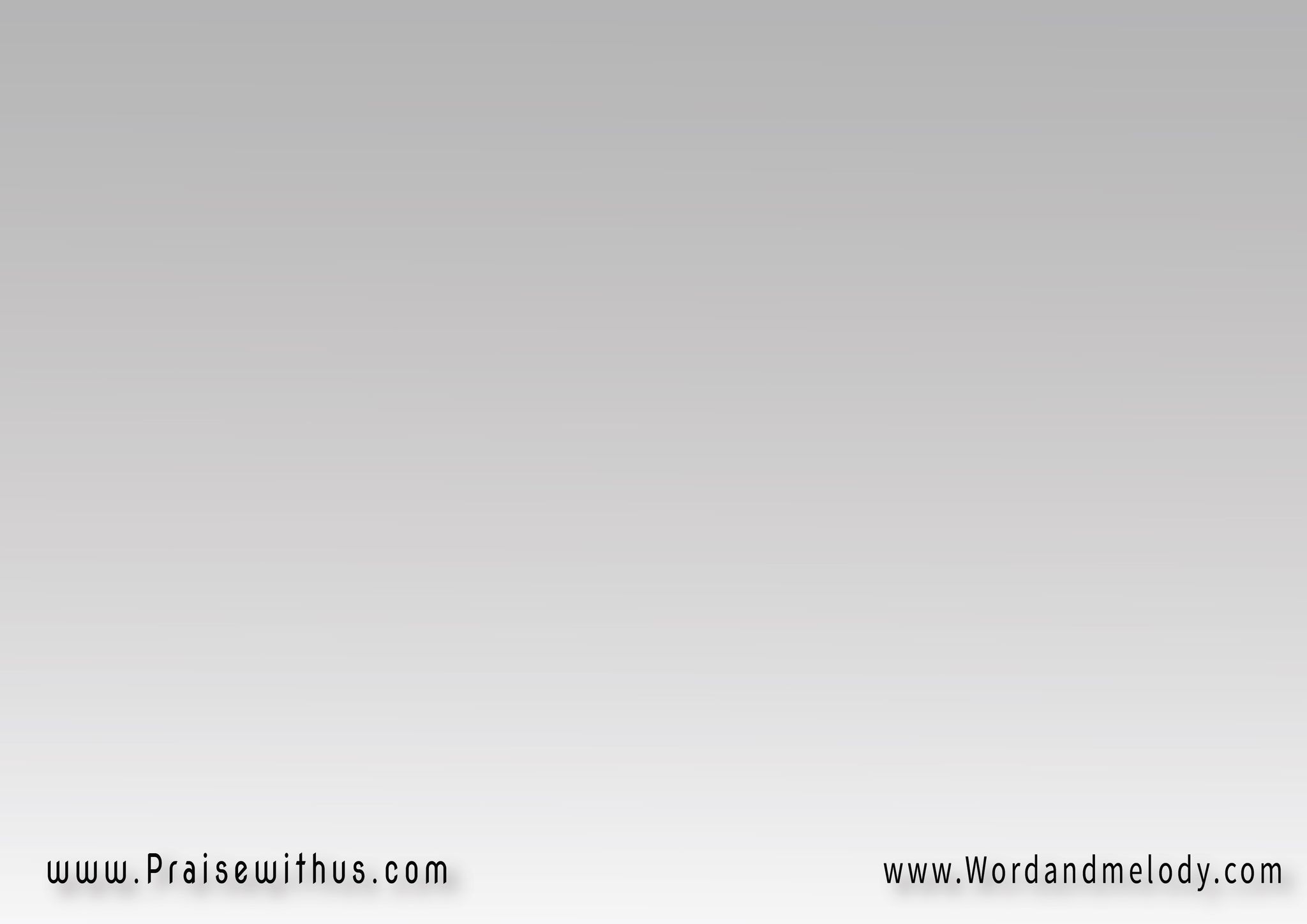 3- 
مِن قلبي رَفَعْتُ نِدَائي لِيَسوعْ مَلِكِ السَّمَاءِمَن يُروِي ظَمَأَ قلبي   وَبِبِرِّهِ صَنَعَ رِدَائي
men qalbi rafaato nedaai   
le yasou malek elssamaaiman yorwi zamaa qalbi 
wa be berrehi Sanaaa redaai
I call from my heart for Jesus the King of heaven, Who quenches my thirst and robed me in His righteousness.
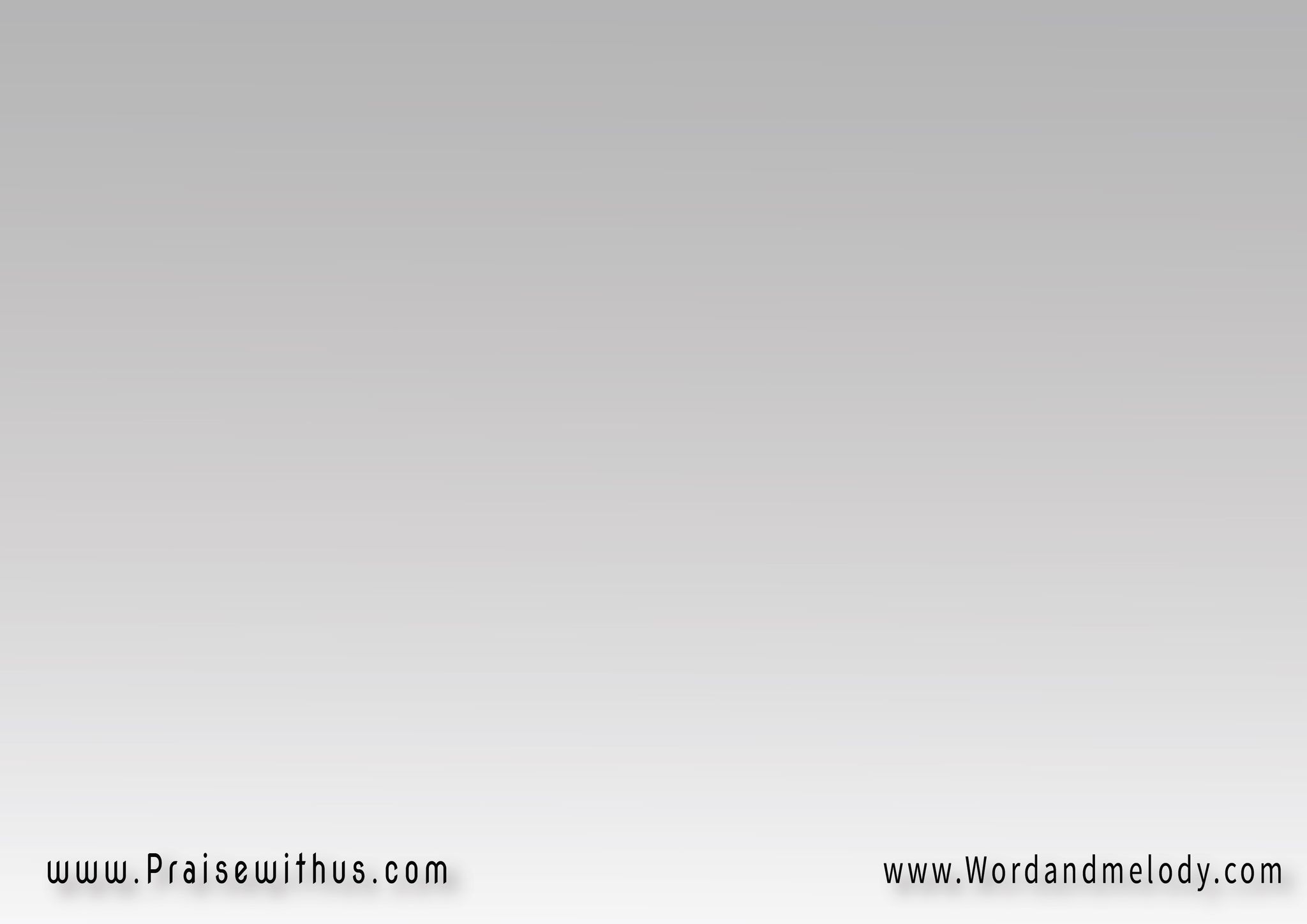 القرار:في المَخدَعِ أرفَعُ عَيْني   لأرَى مَن مَاتَ عَنِّيأرَاكَ بِعَيْنِ إيمَــــــــاني   أعْرِفُ أنَّكَ تَسمَعُنـي
fil makhdaai arfaao aayni  
le ara man mata aanniaraka be aayni emani   
aarefo annaka tasmaaoni
I lift my eyes in my inner room to see Him Who 
died for me. I see You by faith and know that You hear me.
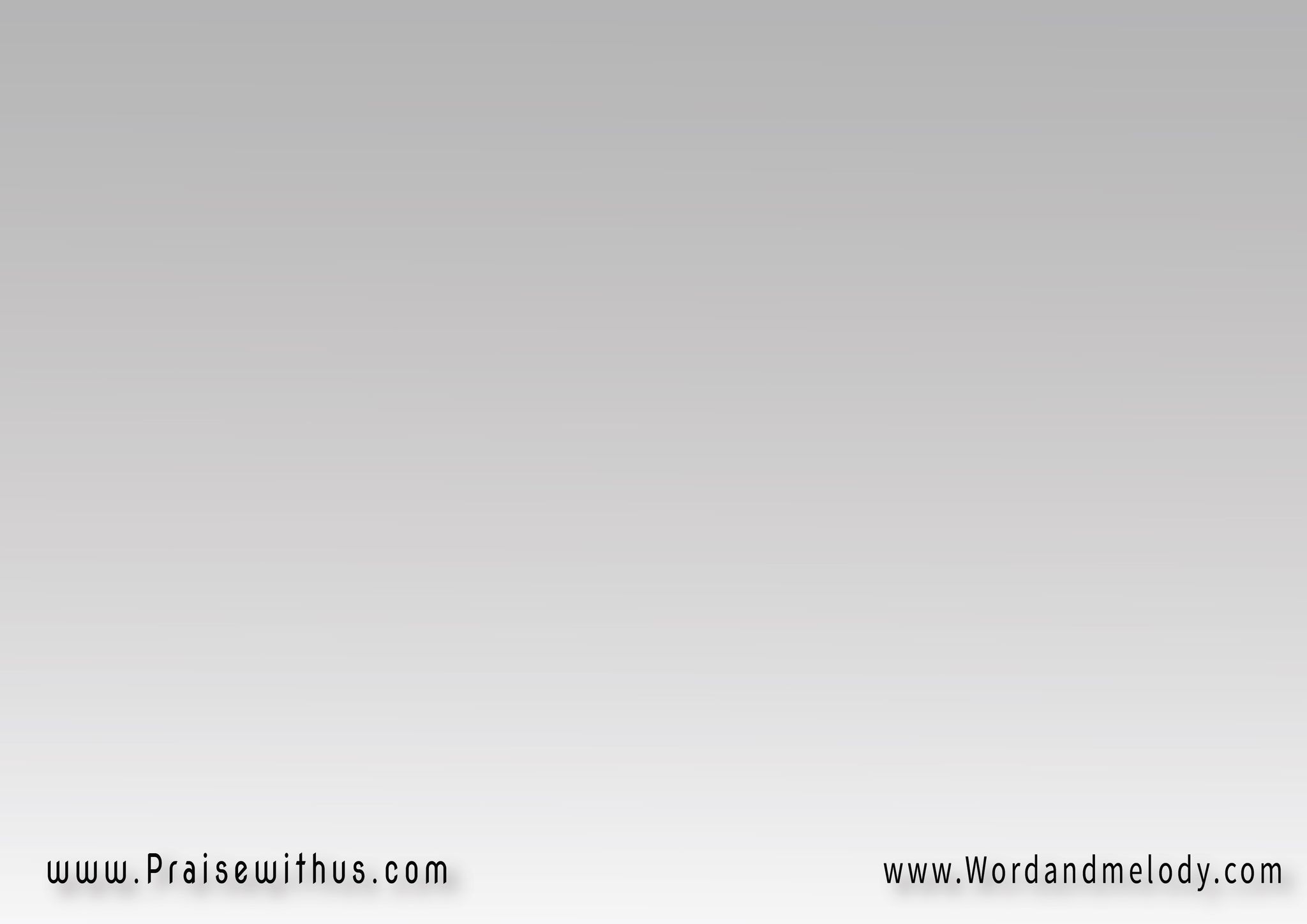 4- 
أمَامَكَ أسكُبُ نفسي   يا مَن شرِبتَ كأســــيبَهَاؤكَ يَسبــي قلبـي   يا مَجدي وَرَافِعَ رَأسي
amamaka askobo nafsi   
yaman sharebta kaasibahaaoka yasbi qalbi   
ya majdi wa rafeaa raasi

I pour my soul toward You Who drank my cup.
 My heart is captured by Your majesty for You are my glory and the reason to lift up my head.
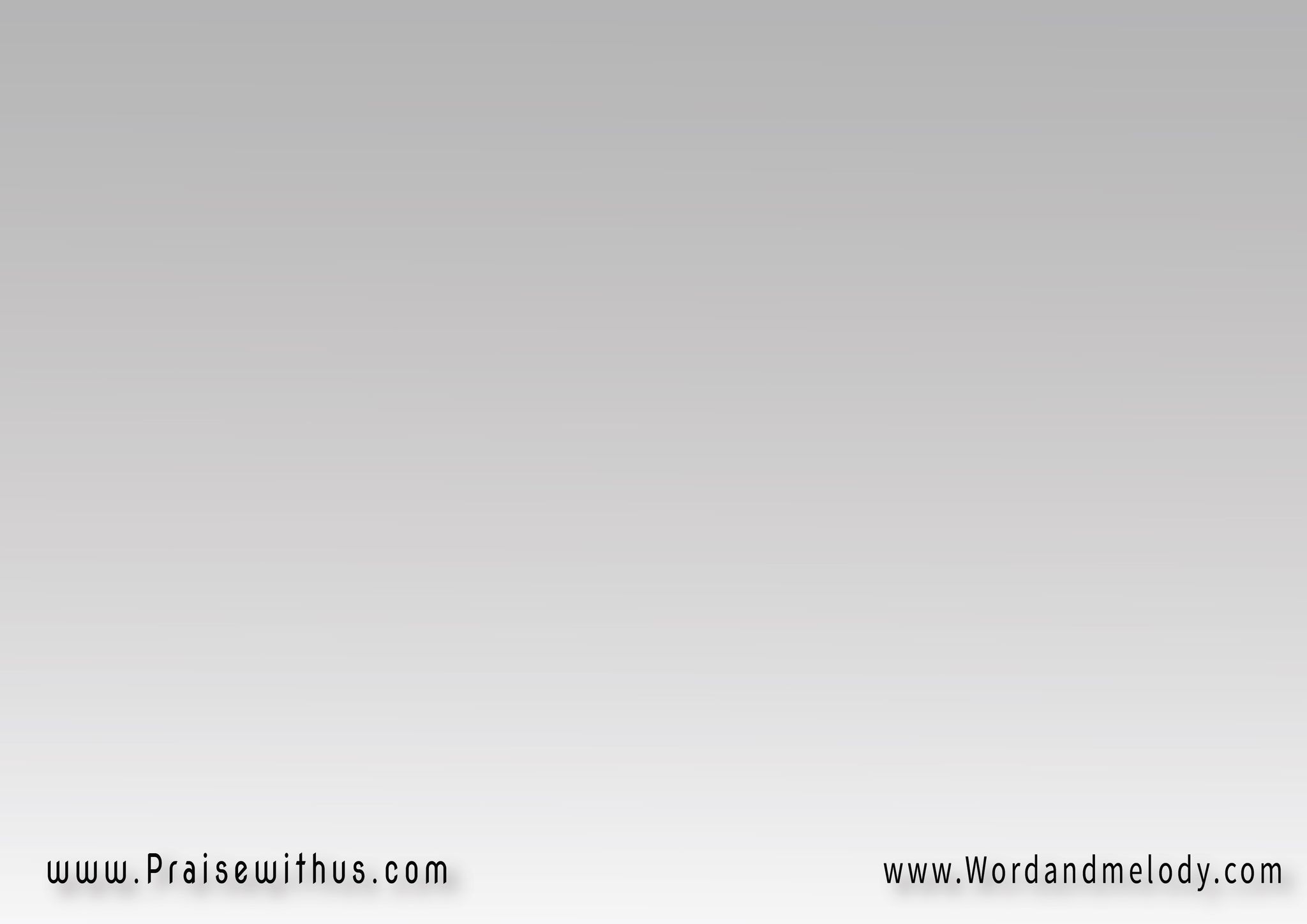 القرار:في المَخدَعِ أرفَعُ عَيْني   لأرَى مَن مَاتَ عَنِّيأرَاكَ بِعَيْنِ إيمَــــــــاني   أعْرِفُ أنَّكَ تَسمَعُنـي
fil makhdaai arfaao aayni  
le ara man mata aanniaraka be aayni emani   
aarefo annaka tasmaaoni
I lift my eyes in my inner room to see Him Who 
died for me. I see You by faith and know that You hear me.
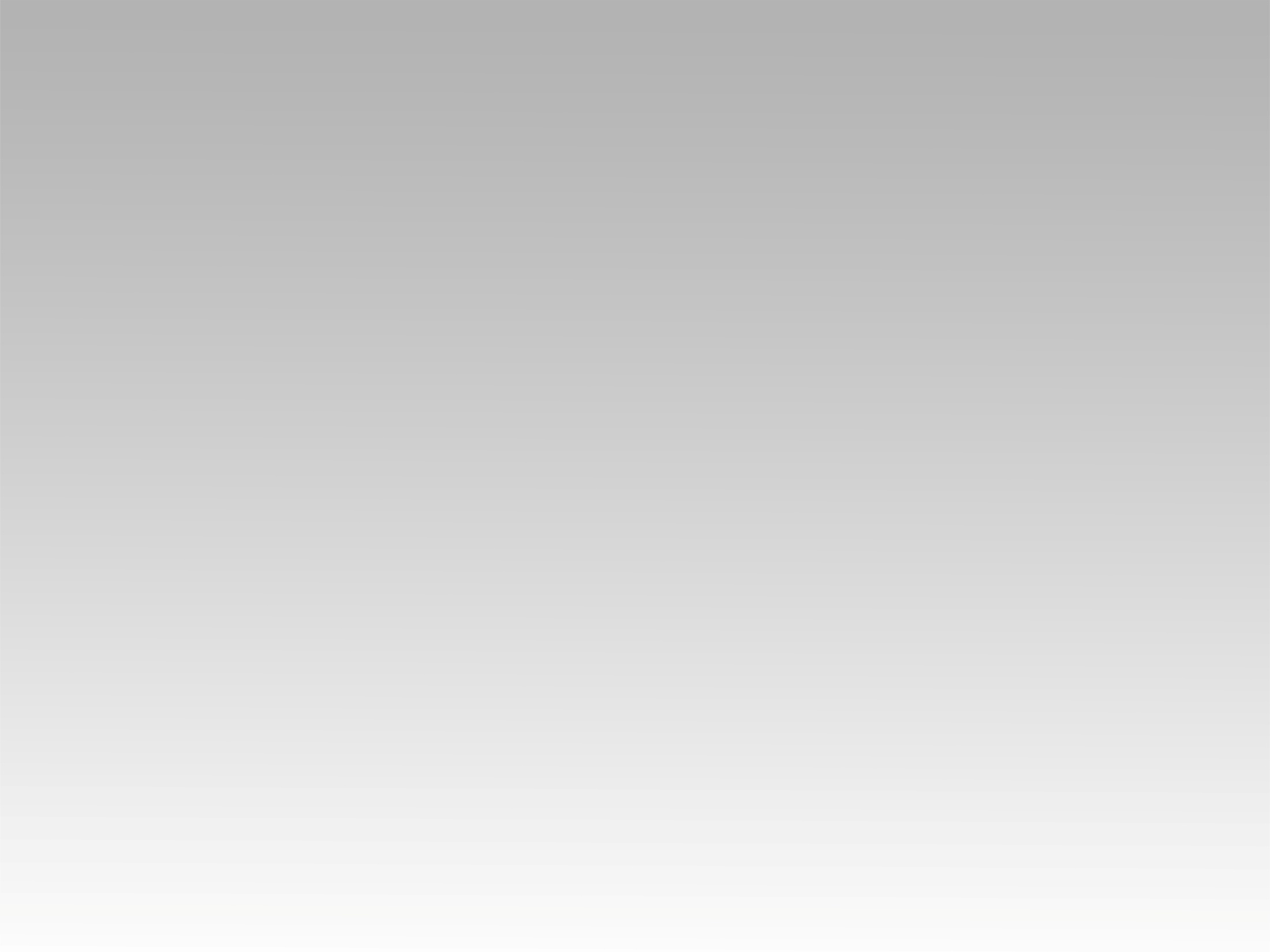 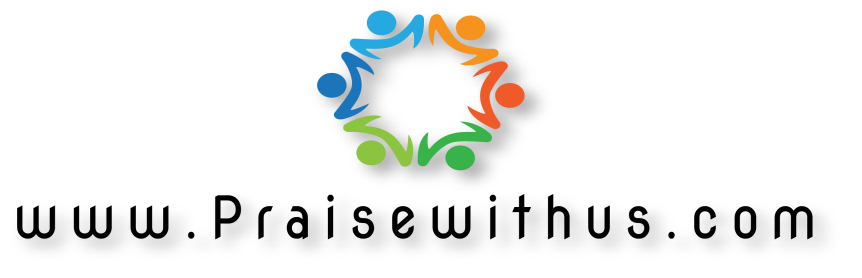